Health and Welfare Benefitsfor Retirees
Carol Christopher, Plan Administrator
HR Benefits Office
June 29, 2023
Health and Welfare for Retirees
Retiree Health Benefit Eligibility
Third Party Administrators
Medicare Coordination
Health Reimbursement Arrangement
Prescription Drug Gap 
Other Retiree Benefits
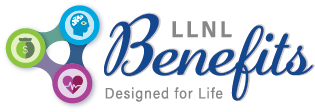 Retiree Health Eligibility
Hired/rehired prior to January 1, 1990, eligible for highest level of employer contribution with 10 years of UCRP or TCP1 service

Hired/rehired after January 1, 1990 through September 30, 2007 with 10 or more years of UCRP or TCP1 service are eligible for employer contribution based on UCRP or TCP1 service credit history

Hired after October 1, 2007 with 10 years of UCRP and/or LLNS service are eligible for access only with no LLNS contribution.

Employees who took a lump sum cashout from UCRP are eligible for access only with no LLNS contribution
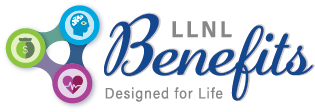 [Speaker Notes: If you were hired in a career  position on or after January 1, 1990 or you were rehired after that date then you are subject to graduated eligibility and a percentage of LLNS’ maximum contribution will be applied to your gross premium. The percentage correspond to your years of service credit. 


Employee with 0 – 4 years of service credit are not eligible for any continued coverage at retirement.
Employees with 5 – 9 years of service credit, their age + service credit must equal 75 in order to be eligible for 50% of UC contributions. 
Example:Potential Retiree is 67 ½  years old and has 7 ¾  years of service credit. To determine eligibility, UC will use an age of 67 and 7 years of service credit. Since her age and service credit in whole numbers adds up to 74, she is therefore ineligible for UC retiree insurance benefits. toward health insurance. If it doesn’t equal 75 then the employee is not eligible for continued health. (only through COBRA) 
An employee must have a minimum of 10 years of service credit to receive to 50% UC contribution. And 5% would be added to each additional year up to 20 years.]
Retiree  Health Eligibility
Must be 50 or older at the time of retirement
Must be enrolled in a LLNS sponsored group, medical, dental, vision or legal plan at retirement
Must retire within 120 days of termination
Must maintain payment of required premiums during the 120 day period or will not be eligible to elect benefits
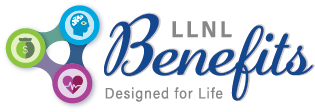 [Speaker Notes: If there is a gap in time between your last day on active pay and your retirement date, you may have to pay the full cost for your monthly medical and dental plans  including LLNS’s contributions in order to remain covered and continue eligibility into retirement]
Retiree  Health EligibilityEligible Family Members
Legal spouse or registered domestic partner
Natural or adopted child, stepchild, or child of domestic partner to age 26
Legal ward to age 18
Disabled child age 26 or older
Child must be declared disabled prior to age 26
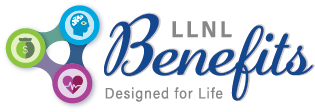 [Speaker Notes: Your eligible family members are  – 
Legal Spouse, domestic partner or adult dependent relative (Effective January 1, 2004, employees may not add an adult dependent relative under any LLNS-sponsored health coverage and once that ADR become eligible for Medicare they are no longer eligible for continued LLNS sponsored health coverage
 Natural or adopted child, stepchild, grandchild or child of domestic partner to age 26
Legal Ward to age 18 – California law stipulates that legal guardianship ends when a child reaches age 18. Consistent with the law,
group insurance for legal wards will stop at the end of the month in which the child turns 18.

Disabled child age 26 or older 
Child must be declared disabled prior to age 26 and the Plan reserved the option to request recertification 
Employee/retiree applies to medical plan carrier before the child’s 26th birthday by contacting the plan’s customer service office. Plan is responsible for providing certification documents to member.]
Changes After Enrollment
Annual Open Enrollment
Involuntary loss of other group coverage
Move out or return to service area
Marriage or adding eligible dependent
Enrolled in medical plan that no longer covers your service area
Retirees may suspend coverage and reenroll during open enrollment or Involuntary Loss of other Group Coverage
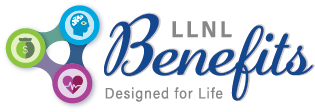 [Speaker Notes: Plan changes are available under certain circumstances and would create a Period of Initial Eligibility (PIE) of 31 days. 
And those circumstances would be if you were…
		* Moving out of area or out of country
		* Involuntary loss of other group coverage
 	(If you covered by a spouse’s plan and that coverage were to end this would create a new PIE for you)
*  If you move out or return to service area – you can go back to the same plan you were enrolled in
*  Marriage or adding eligible dependent – (If a spouse is added after retirement would not be eligible for continued health should the retiree pre-decease the spouse. The coverage what terminate) The coverage could continue through COBRA
Medicare-eligible retirees enrolled in medical plan that no longer covers their service area would also have the opportunity to choose another Plan]
Third Party Administrators
Empyrean
Administrator for Non-Medicare Retiree Health Insurance Plans
California Kaiser Permanente Senior Advantage enrollees (KPSA)
Dental Plans – Medicare and non-Medicare enrollees 
Vision Service Program
MetLife Legal Plan
Via Benefits
Assist Medicare eligible retirees compare supplemental medical and prescription drug plans
Assist Medicare eligible retirees enroll in medical plan options (except California KPSA plan)
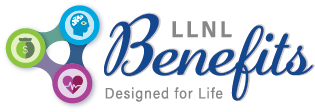 Medicare
Medicare enrollment required
If eligible for premium-free Part A must enroll in Part B
Those who do not enroll in Part B will be permanently deenrolled from LLNS-sponsored medical coverage
Same rules apply to spouse or registered domestic partner
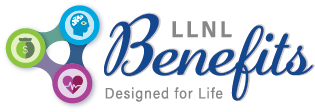 [Speaker Notes: Once you or your dependents become Medicare eligible it is mandatory to enroll 
And if you’re eligible for Part A you must enroll in Medicare Part B medical insurance. This applies to the retiree and their family members. (There is an exception to this rule–adult dependent relatives who becomes eligible for Medicare Part A can no longer continue their LLNS -sponsored medical coverage after age 65)

I became eligible for premium-free Medicare Part A at age 67. If I enroll in Part B now, I will be required to pay additional premiums because I did not enroll when I was first eligible. Must I still enroll in Medicare? Yes, LLNS requires you or your enrolled family member to enroll in Medicare Part B anytime you qualify for premium-free Part A and have LLNS-sponsored medical coverage as a retiree. If you do not enroll, you will be permanently de-enrolled from LLNS-sponsored medical coverage.]
Health Reimbursement Arrangement (HRA) Medicare Eligible Participants
LLNS provides an HRA account that is used to reimburse eligible health care expenses
Expenses eligible for reimbursement:
Premiums for Medicare supplemental insurance plans
Premiums for Prescription Drug plans
Out-of-pocket expenses like medical and prescription deductibles and co-pays
Medicare Part B premiums
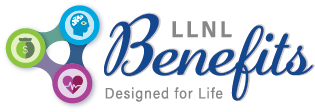 [Speaker Notes: Questions from previous session:

Can a retiree add monies to his/her HRA account? no
Can you use the HRA account to obtain a reimbursement for the Medicare Part B premiums? yes
What happens when you use up the $2400 in the HRA Account? You are responsible for cost through the end of the year

Will provide HRA proration due to years of service]
HRA Funding
Must be enrolled in Medicare Plan through Empyrean or Via Benefits

Eligible HRA funds are credited annually

Funded for each eligible Medicare enrollee

Prorate if qualifying event is mid-year

Unused funds rollover annually

If a Medicare participant dies mid-year funds remain in the surviving eligible Medicare participant’s account 
The following year the account would be funded based upon remaining Medicare participant

Benefit is tax-free
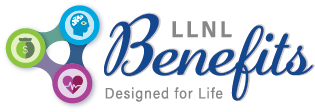 [Speaker Notes: The following year the account would be funded based upon remaining Medicare participant]
HRA 2023 Funding
HRA is prorated based on years of eligible service Employees who are access only are not eligible for the HRA
11
Medicare Part D Prescription Drug Gap
What is the prescription drug gap?
Under Medicare Part D, once retirees reach the initial coverage limit for prescription drugs the retiree is responsible for paying 100% of drug costs until out of pocket amount determined by Medicare
LLNS will make a special payment to those  on Medicare
Via Benefits is the administrator for this special payment
Must provide substantiation 
This benefit is separate from the HRA 
This is a taxable benefit
Kaiser Permanente Senior Advantage does not have a Prescription Drug Gap
Enrollees must reach the prescription drug gap during any year
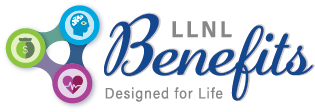 [Speaker Notes: Once you reach $2,970 in total drug costs, you will be in the donut hole and you must pay the full cost of prescription drugs until your total out-of-pocket cost reaches $4,750. This annual out-of-pocket spending amount includes your yearly deductible and copay amounts. When you spend more than $4,700 out-of-pocket, the coverage gap ends and your drug plan pays most of the costs of your covered drugs for the remainder of the year. 
For example:  The retiree and the Medicare Part D plan enrolled in have collectively spent $2,970 in 2013 on prescription drugs. Retirees fall into the “coverage gap.” While in the gap, retiree pays 100% of drug expenses at the plan's discounted rate until they reach $4,750 in True out-of-pocket (TrOOP) costs for the year. This is the total amount they pay for prescriptions with your own funds.]
Additional Plans
Dental Coverage
Delta Dental PPO
Delta Care USA (CA residents only) 
MetLife Legal Plan 
Vision Service Program
Vision Discount
Vision Choice
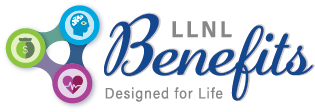 [Speaker Notes: Other Plans that are eligible to continue are your
Dental Plan
And Legal Plan (as long as your monthly retirement benefit covers you monthly cost)]
Other Options
Basic Life/Supplemental Life
You may convert Life Insurance coverage to individual plan
Premiums paid directly to insurance company
31-days after coverage ends to apply for conversion
Accidental Death and Dismemberment (AD&D) Insurance
You and your spouse or registered domestic partner eligible
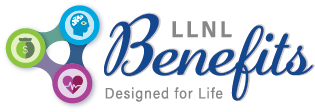 [Speaker Notes: Other Plans that you man be eligible to continue are the vision coverage for a limited time though the COBRA continuation option
And you have conversion privileges for 31 days after your Lab sponsored coverage ends. You may be able to convert your group insurance coverage's to individual policies for your:
Basic Life
Supplemental Life
Basic Dependent Life 
Expanded Dependent Life
Keep in mind the conversion option are generally more costly and may provide fewer benefits that the UC-sponsored plan. You should call the carrier directly for more information about the conversion of a UC-sponsored plan to an individual policy.
And you also covert the AD&D insurance.]
Retiree Health Enrollment
Employee medical coverage terminates at the end of the month that you terminate
Must contact Third Party Administrators to enroll
Proof of eligibility documentation required for all covered dependents
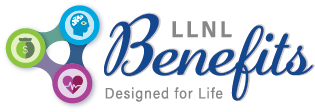 For More Information
LLNL BENEFITS OFFICE  
Building 543, Room 1216 
https://benefits.llnl.gov
925-422-9955

Empyrean
www.llnsretireebenefits.com
1-844-750-5567

Via Benefits
https://my.viabenefits.com/
1-866-682-4841
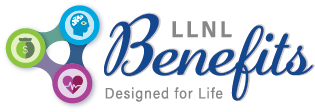 ?
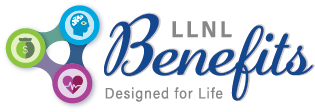